Universal Design
Beyond Standard 8
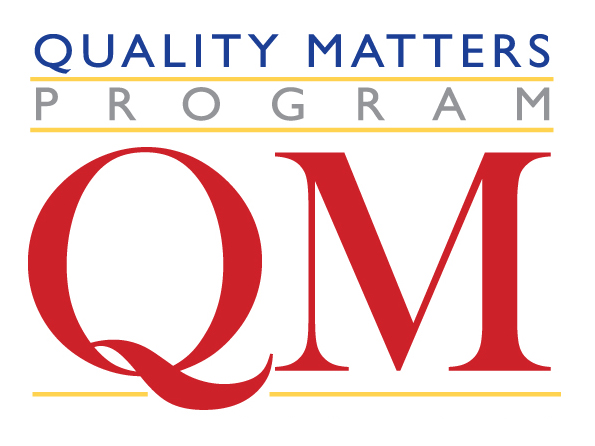 General Standard 8: The course demonstrates a commitment to accessibility for all students.
The accessibility standard incorporates the principles of Universal Design for Learning (UDL) and is consistent with Web Content Accessibility Guidelines (WCAG).
Vision impairment.
About 1 in 1,000 are considered visually impaired or blind.  Estimates at correctiveness reduce that number significantly.
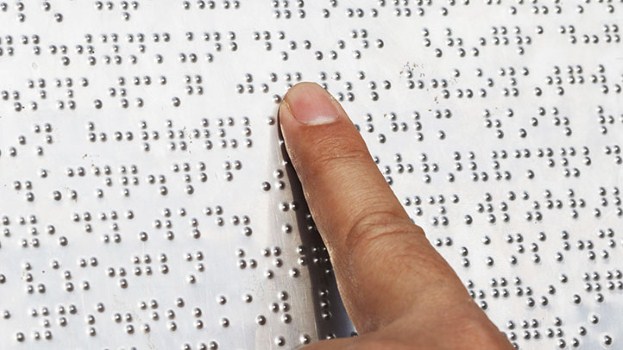 Impairing hearing loss
1.2 in a thousand
Disability
About 1 in 6 children in the United States had a developmental disability in 2006-2008, ranging from mild disabilities such as speech and language impairments to serious developmental disabilities, such as intellectual disabilities, cerebral palsy, and autism. 

Centers for Disease Control and Prevention, 2013
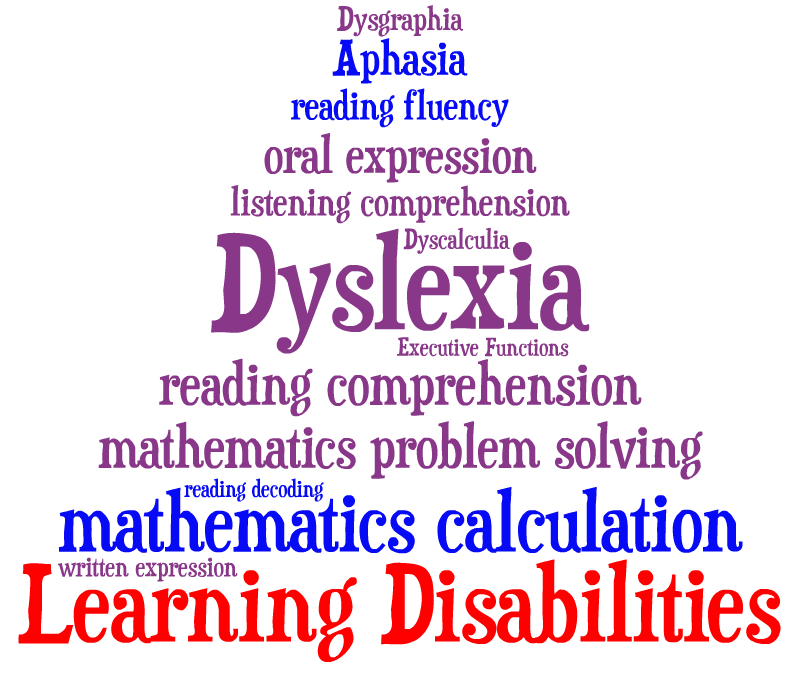 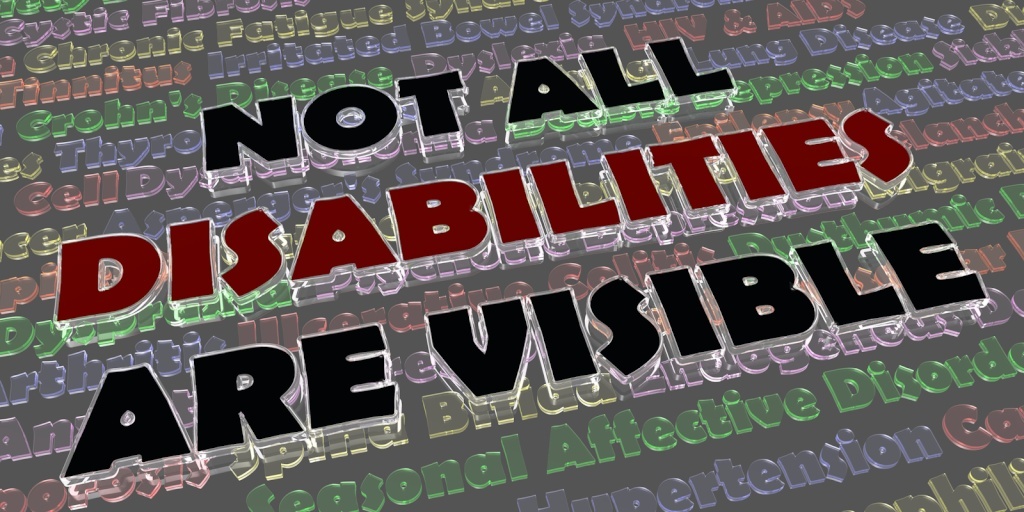 Non Verbal Learning Disorders
About 1 in 68 children has been identified with autism spectrum disorder (ASD) according to estimates from CDC's Autism and Developmental Disabilities Monitoring (ADDM) Network

Centers for Disease Control and Prevention, 2013
National Autism Society reports
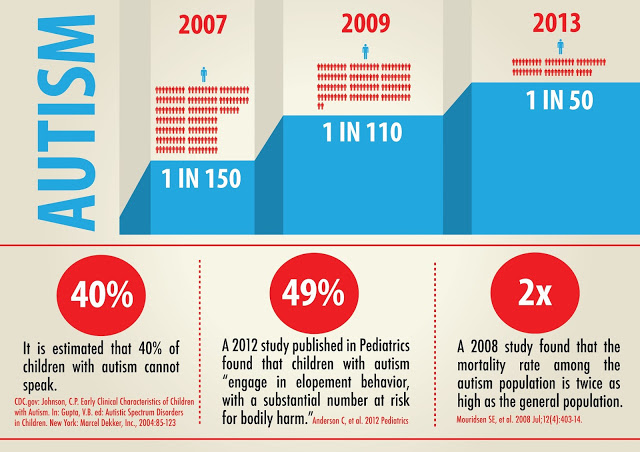 Universal Design for Education
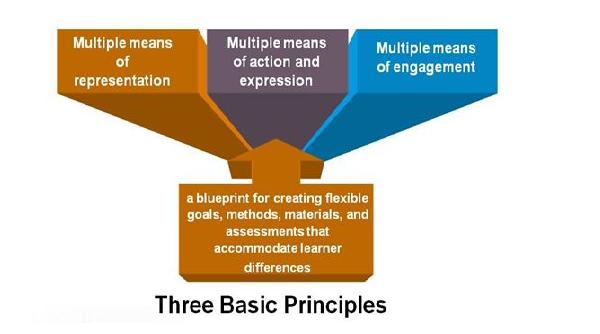 Universal Design for Learning is an educational approach with three primary principles:
Example: Non Verbal Learning Disorders
General Standard 1: The overall design of the course is made clear to the student at the beginning of the course.
The course introduction sets the tone for the course, lets students know what to expect, and provides guidance to ensure they get off to a good start.
General Standard 1: The overall design of the course is made clear to the student at the beginning of the course.
The course introduction sets the tone for the course, lets students know what to expect, and provides guidance to ensure they get off to a good start.
STANDARD 1.1 - (3 Points)1.1 Instructions make clear how to get started and where to find various course components.
STANDARD 1.3 - (2 Points) 1.3 Etiquette expectations (sometimes called “netiquette”) for online discussions, email, and other forms of communication are stated clearly.
STANDARD 3.2 - (3 Points) 3.2 The course grading policy is stated clearly.
STANDARD 3.3 - (3 Points) 3.3 Specific and descriptive criteria are provided for the evaluation of students’ work and participation and are tied to the course grading policy.
STANDARD 3.4 - (2 Points) 3.4 The assessment instruments selected are sequenced, varied, and appropriate to the student work being assessed.
STANDARD 3.5 - (2 Points)
3.5 Students have multiple opportunities to measure their own learning progress.
STANDARD 4.5 - (1 Point) 4.5 The instructional materials present a variety of perspectives on the course content.
General Standard 7: The course facilitates student access to institutional support services essential to student success.
In the learner support standard, four different kinds of support services are addressed: technical support, accessibility support, academic services support, and student services support.
STANDARD 7.1 - (3 Points) 7.1 The course instructions articulate or link to a clear description of the technical support offered and how to access it.
STANDARD 7.3 - (2 Points) 7.3 Course instructions articulate or link to an explanation of how the institution’s academic support services and resources can help students succeed in the course and how students can access the services.
STANDARD 7.4 - (1 Point) 7.4 Course instructions articulate or link to an explanation of how the institution’s student support services can help students succeed and how students can access the services.
STANDARD 1.8 - (1 Point)1.8 Students are asked to introduce themselves to the class
General Standard 3: Assessment strategies are designed to evaluate student progress by reference to stated learning objectives; to measure the effectiveness of student learning; and to be integral to the learning process.
Assessment is implemented in a manner that not only allows the instructor a broad perspective on the students’ mastery of the content, but also allows students to measure their own learning throughout the course.
STANDARD 5.4 - (2 Points) 5.4 The requirements for student interaction are clearly articulated.
STANDARD 5.2 - (3 Points) 5.2 Learning activities provide opportunities for interaction that support active learning.
STANDARD 5.4 - (2 Points) 5.4 The requirements for student interaction are clearly articulated.
not being sure of how to join a group or initiate social interaction
STANDARD 6.2 - (3 Points) 6.2 Course tools and media support student engagement and guide the student to become an active learner.
STANDARD 7.2 - (3 Points) 7.2 Course instructions articulate or link to the institution’s accessibility policies and services.
References
Autism Spectrum Disorder (2013).  Centers for Disease Control and Prevention.  Accessed 9 April 2014 at: http://www.cdc.gov/ncbddd/autism/data.html
Horowitz, S. H. (2014). Learning Disabilities and Asperger’s Syndrome.  National Center for Learning Disabilities. Accessed 6 February 2014 at: http://www.ncld.org/types-learning-disabilities/adhd-related-issues/autism-spectrum-disorders/learning-disabilities-aspergers-syndrome?start=1
Kin, A., & Volkmar, F. (1995). Asperger’s Syndrome: guidelines for treatment and intervention. New Haven, Connecticut:  Yale Child Study Center. 
Lane, J. & Kelly, R. (2012). Autism and Asperger’s Syndrome in the Law Student – Making Accommodations in Academic Assessments. In: 47th Annual Conference (re) assessing Legal Education. 1st April – 3rd April 2012, Lady Margaret Hall, Oxford, UK.
National Institute on Deafness and  other Communication Disorders  (2014). Accessed 9 April 2014 at http://www.nidcd.nih.gov/health/statistics/Pages/quick.aspx
Strichter, J., O’Connor, K, Herzog, M, Lierheimer, K, & McGhee, S. (2012). Social Competence Intervention for Elementary Students with Aspergers Syndrom and High Functioning Autism. Journal of Autism and Developmental Disorders, 42, 354-366. 
Visual Impairment and Blindness (2014). World Health Organization. Accessed 9 April 2014 at: http://www.who.int/mediacentre/factsheets/fs282/en/
Wenzel C. & Rowley, L. (2010). Teaching social skills and academic strategies to college students with Asperger’s syndrome. Teaching Exceptional Children, 42(5), 44-50.